Figure 2 Summary of the properties of the population of MBH binary systems – according to model Tu-SA – that generate ...
Mon Not R Astron Soc, Volume 394, Issue 4, April 2009, Pages 2255–2265, https://doi.org/10.1111/j.1365-2966.2009.14499.x
The content of this slide may be subject to copyright: please see the slide notes for details.
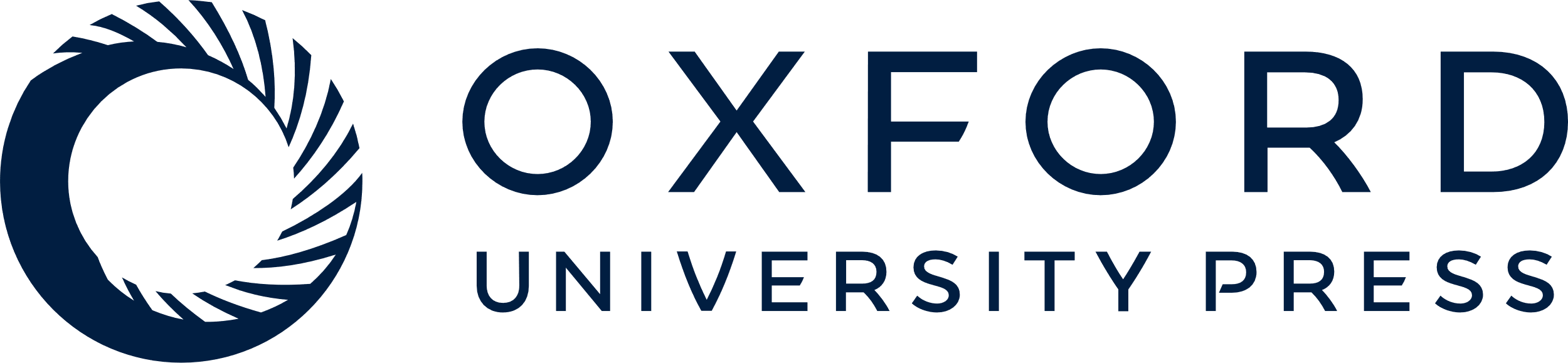 [Speaker Notes: Figure 2 Summary of the properties of the population of MBH binary systems – according to model Tu-SA – that generate GWs in the frequency window covered by PTAs. Top-left panel: characteristic amplitude of the timing residuals δtgw (equation 20) as a function of frequency; the asterisks are the residuals generated by individual sources and the solid line is the estimated level of the GW stochastic background. Top-right panel: δtgw as a function of the number N(δtgw) of total (dotted line) and individually resolvable (solid line) sources (see equation 22). Bottom-left panel: distribution of the number of total (dotted lines) and resolvable (solid lines) sources per logarithmic frequency interval d N(δtgw)/d log f as a function of the GW frequency for different values of δtgw: from top to bottom panels, 1, 10 and 100 ns, respectively. Bottom-right panel: distribution of the total (dotted lines) and individually resolvable (solid lines) number of sources per logarithmic chirp mass interval  as a function of chirp mass for different values of δtgw: from top to bottom panel, 1, 10 and 100 ns, respectively. An observation time of 5 years is assumed.


Unless provided in the caption above, the following copyright applies to the content of this slide: © 2009 The Authors. Journal compilation © 2009 RAS]